Accounting standards applicable within the future InvestEU reportingVirtual Workshop – Friday, 10 July 20202:30 – 4:30 pm (CET)
SUMMARY
Background
The EC arguments and our answers
Other arguments for Implementing Partners 
Case studies from KfW and AFD
Tour de table
European Association of Long-Term Investors (ELTI) a.i.s.b.l.
2
1. Background (1/2)
The EC plans to require a reporting under IPSAS, at least for the “InvestEU guarantee liability”
Legal background :
Financial Regulation 
(EU Regulation 2018/1046)

Accounting rules of the EC should comply with “international accounting standards for public sector” (Art. 80)

“For financial instruments and budgetary guarantees implemented under indirect management, unaudited financial statements [shall be] prepared in compliance (…) with the accounting rules referred to in Article 80 and with IPSAS” (Art. 209)
Terms of Reference (Pillar Assessment) 
Financial statements have to be produced in accordance with Article 209(4) of the Financial Regulation  
(footnote on pillar 2, section 3, key level 2 question)
European Association of Long-Term Investors (ELTI) a.i.s.b.l.
3
1. Background (2/2)
Standard that would be applicable for financial instruments: IPSAS 41, which would (according to the EC) be based on/close to IFRS 9 and will replace IPSAS 29 as of 1st January 2022. 

Main differences between IFRS and IPSAS :
Higher requirements under IPSAS 41 for the monitoring of the various financial instruments: IPSAS provides additional "guidance" for promotional loans / guarantees / equity operations
Discrepancies in terminology: new concept of certified financial performance statements. 
End of the distinction between the terms "revenue" and "income”.
European Association of Long-Term Investors (ELTI) a.i.s.b.l.
4
2. The EC arguments and our answers (1/3)
1
2
European Association of Long-Term Investors (ELTI) a.i.s.b.l.
5
2. The EC arguments and our answers (2/3)
3
4
European Association of Long-Term Investors (ELTI) a.i.s.b.l.
6
2. The EC arguments and our answers (3/3)
5
6
European Association of Long-Term Investors (ELTI) a.i.s.b.l.
7
3. Other arguments for Implementing Partners
European Association of Long-Term Investors (ELTI) a.i.s.b.l.
8
4. Case studies from KfW and AFD (1/2)
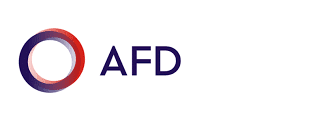 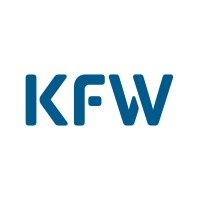 « (…) AFD shall provide to the Commission, by at the latest 15 May of each year following the Effective Date, either a certificate issued by an independent external auditor stating that there are no differences between the requirements under IFRS as compared to the Applicable Accounting Rules which would result in material differences in those Financial Statements or, should the auditors conclude that the application of IFRS would result in material differences, the necessary adjustments certified by the auditor »
« (…) the Commission accepts that the Financial Statements as required under paragraphs (a) and (d) of clause 10.5 are prepared in accordance with the internationally accepted financial accounting standards (IFRS) as endorsed by the European Union, on condition that KfW shall provide to the Commission, by at the latest 15 May of each year following the Effective Date, a certificate issued by an independent external auditor stating that there are no differences between the requirements under IFRS as compared to the accounting rules referred to under paragraph (a) of clause 10.5 which would result in material differences in those Financial Statements (…) »
European Association of Long-Term Investors (ELTI) a.i.s.b.l.
9
[Speaker Notes: See Guidance for Financial Reporting in the ToR for the Pillar Assessment (Annex 2a) for the Pillar 6 “Financial Instruments”:

International accounting standards for public sector entities

For public sector entities IPSAS (International Public Sector Accounting Standards) 28-30 apply. The definitions of a financial instrument and of financial assets, financial liabilities and equity instruments are essentially the same as in IAS 32. IFRS 9 has no equivalent in IPSAS and thus do not apply in IPSAS. Financial instruments can be categorised on the basis of their valuation method:
- financial instruments valued at current value (usually market price): cash instruments, securities, derivatives, bonds, equity instruments traded on active markets;
financial instruments valued at amortised cost: loans, receivables, borrowings, equity instruments without active market.

Therefore, a reference to this agreed reporting practice is made in the self-assessment Annex 2a under Pillar 6 Questions 3.2.1 and 3.3.1 “What are the recording and reporting systems and procedures for loans/guarantees” (possibly 1.1. as well)]
4. Case studies from KfW and AFD (2/2)
European Association of Long-Term Investors (ELTI) a.i.s.b.l.
10
[Speaker Notes: See Contract between EU Commmission and KfW under the EFSD Guarantee 
For the "AEGF – African Energy Guarantee Facility“
Signed on 22 January 2020

Should the auditors conclude that the application of IFRS would result in material differences, KfW shall provide the necessary adjustments to the Commission, by at the latest 15 May of each year following the Effective Date.
Should the first set of financial statements be due before the assessment referred to under sub-paragraph (i) of paragraph (l) of clause 10.5 finalised, the Commission accepts that this first set of Financial Statements are prepared in accordance with IFRS, under the conditions stipulated by sub-paragraph (ii) of paragraph (l) of clause 10.5.]
5. Tour de table
European Association of Long-Term Investors (ELTI) a.i.s.b.l.
11
Contact
Thank you very much for your attention

Soline.dumontier@caissedesdepots.fr
Pierre.jouanno@bpifrance.fr
Daniel.mierow@kfw.de
European Association of Long-Term Investors (ELTI) a.i.s.b.l.
12